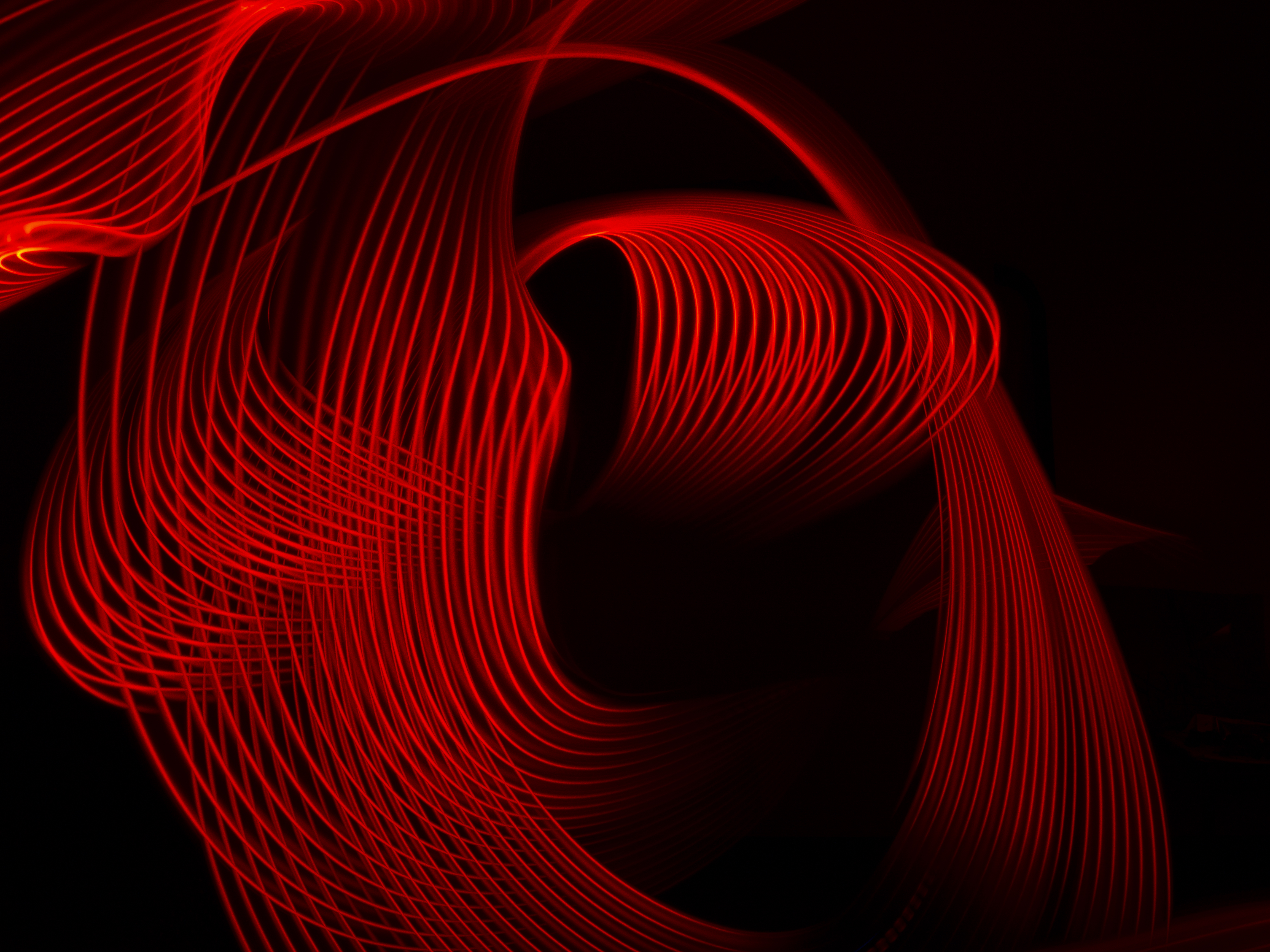 Racionalizace skladového hospodářství ve vybraném podniku
Autor bakalářské práce: Josef Kefurt
Vedoucí bakalářské práce: Ing. Jiří Čejka, Ph.D.
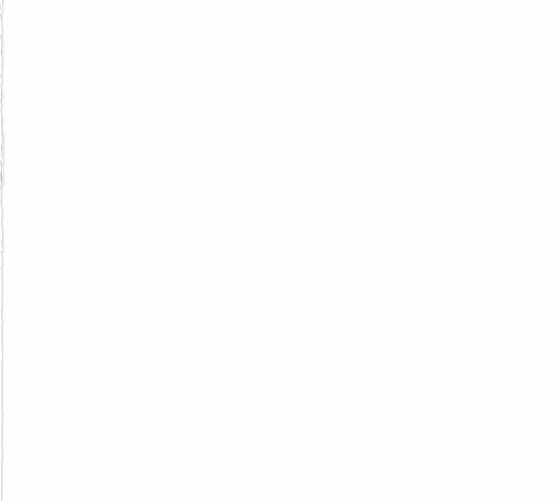 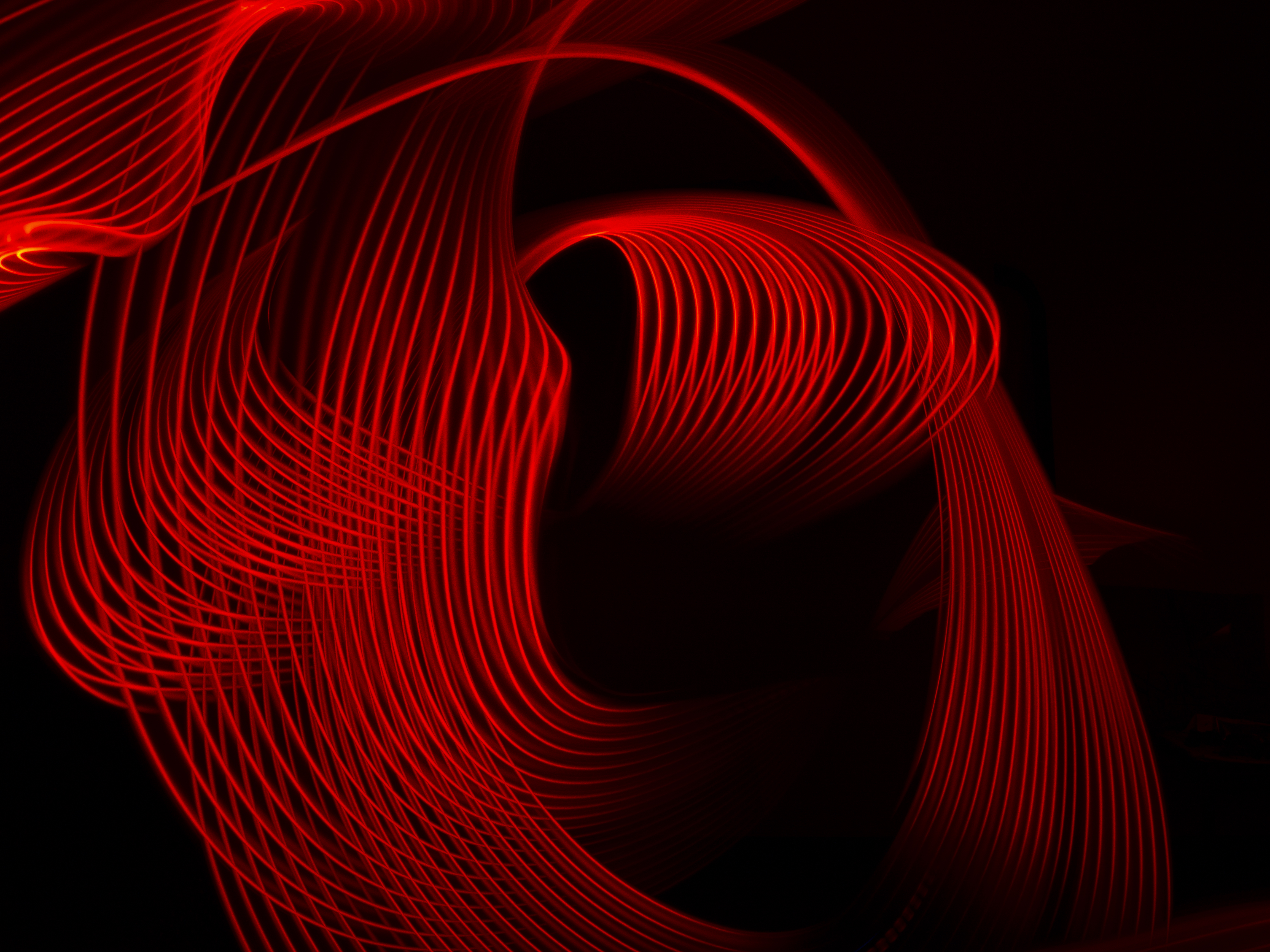 Osnova
Úvod
Cíle práce
Rozšíření skladových ploch
Redukce neprodávaného zboží
Informační technologie
Modernizace balicí místnosti
Závěr a doplňující otázky
Úvod
Zemědělské potřeby M+S

Nedostatky (skladovací plochy, informační technologie, nadbytečné zboží)

Skladové hospodářství firmy

Nové přístupy skladového hospodářství
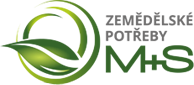 Cíle práce
Analýza skladového hospodářství
Řízení zásob
Způsoby skladování
Navrhovaná opatření
Rozšíření skladových ploch
Pracoviště servisních techniků

Nový sklad „E“

Výzkum – obsazenost palet ve skladu „D“
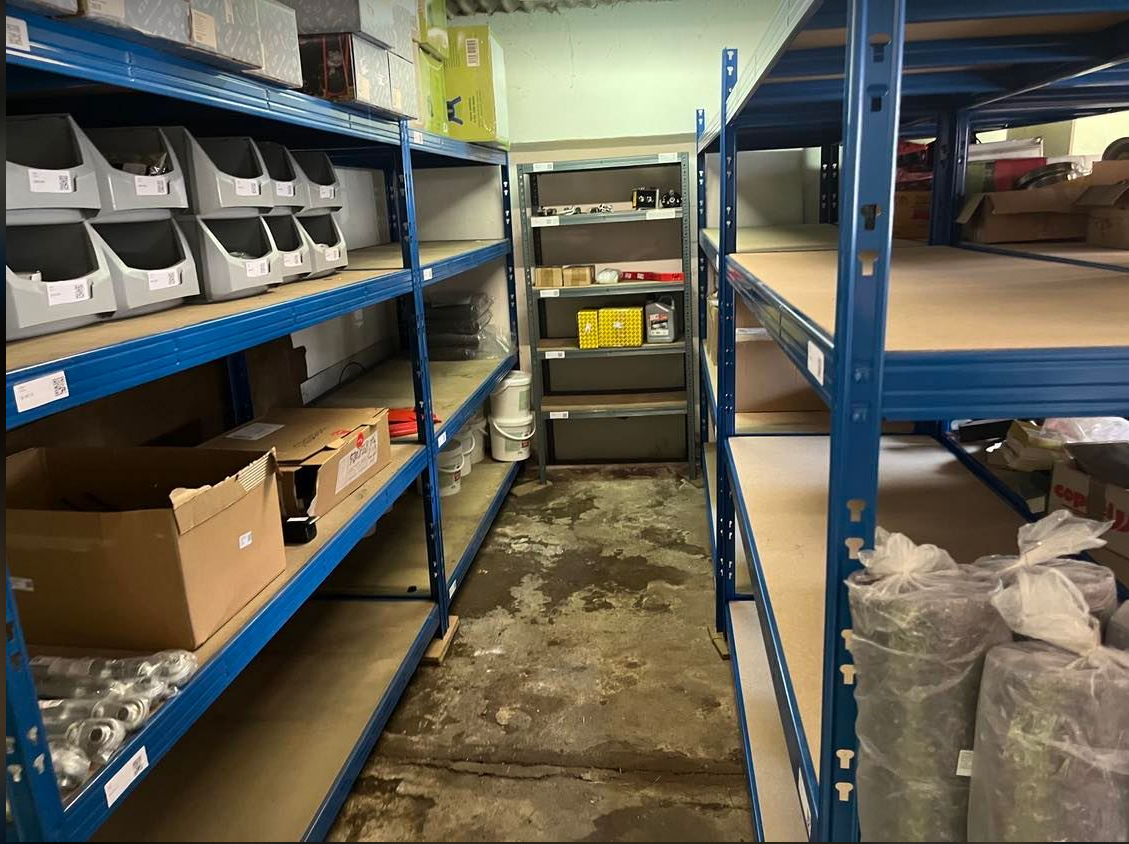 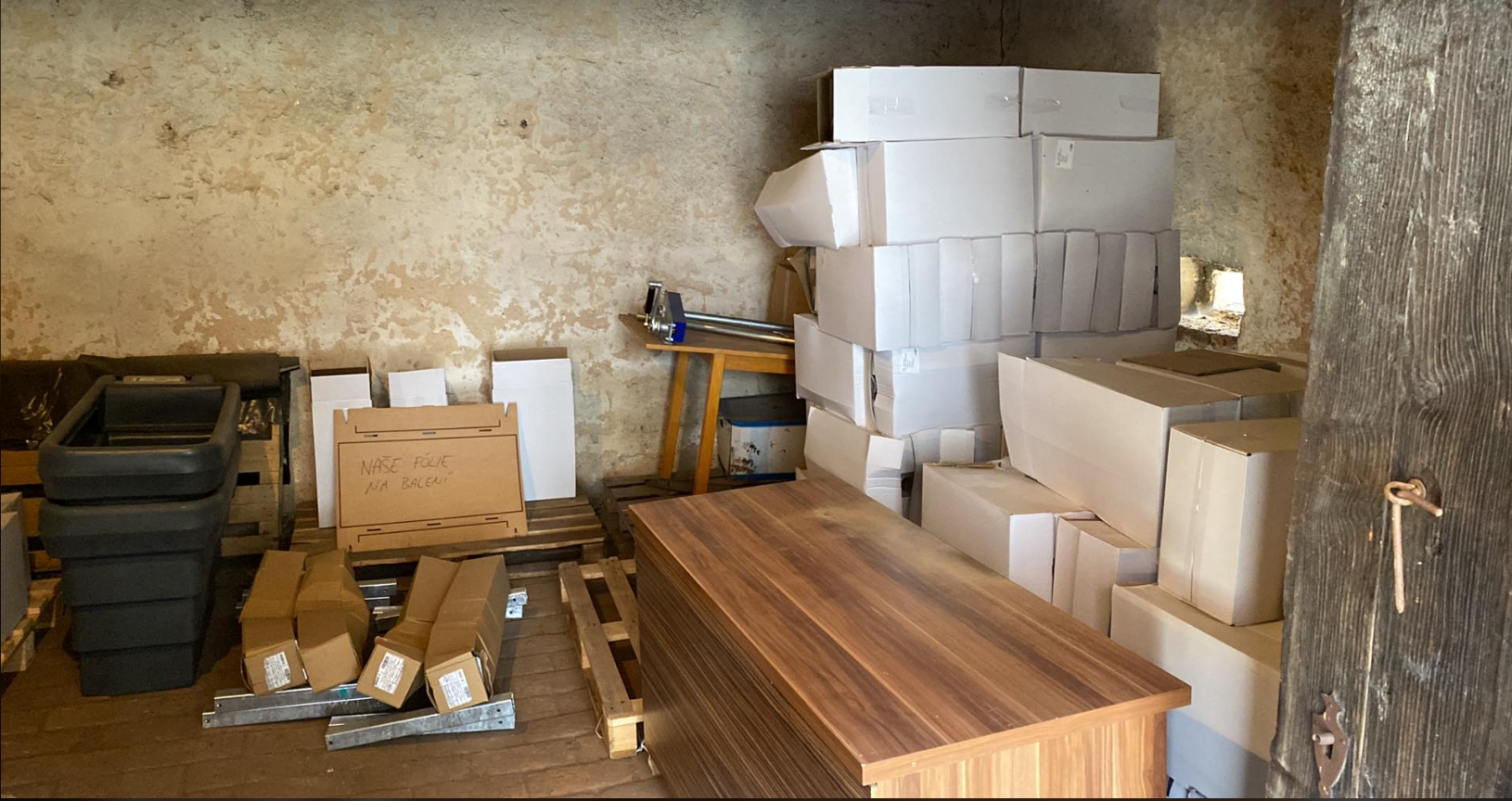 Sklad S
Sklad E
Redukce neprodávaného zboží
Analýza vybraného zboží

Automatické doplnění

Typ neprodávaného zboží (napáječky, pasti na myši, atd…)
Informační technologie
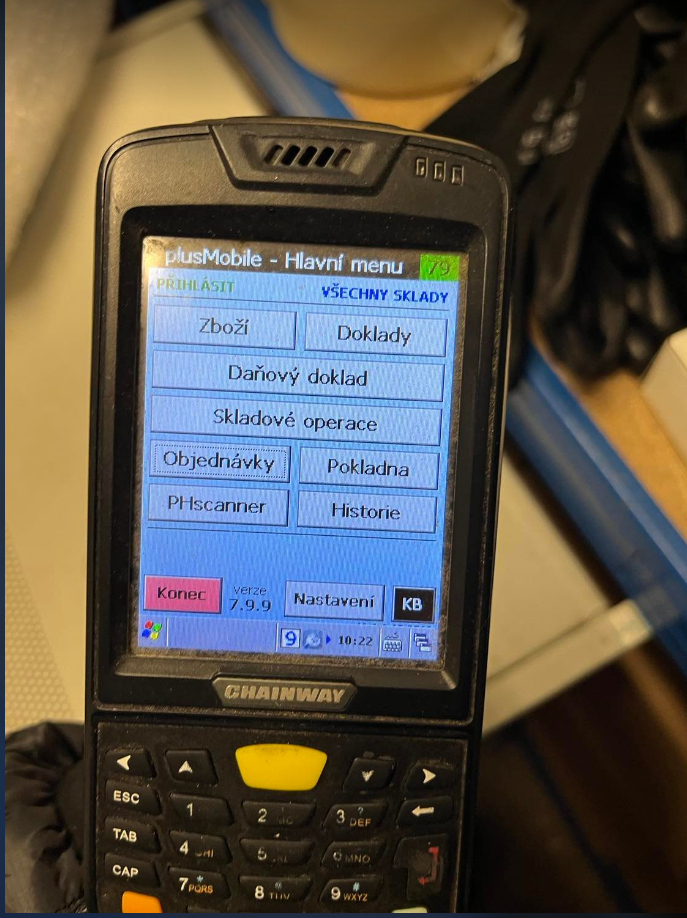 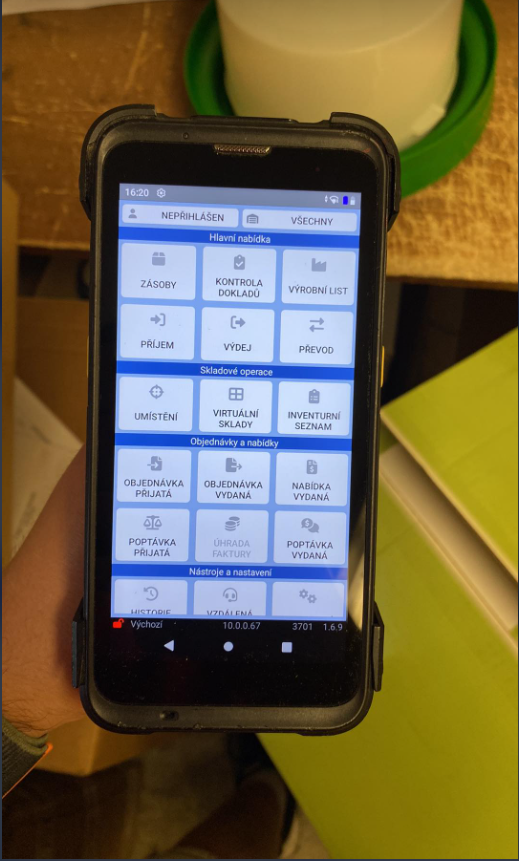 Nové scannery

Efektivní výsledek
Modernizace balicí místnosti
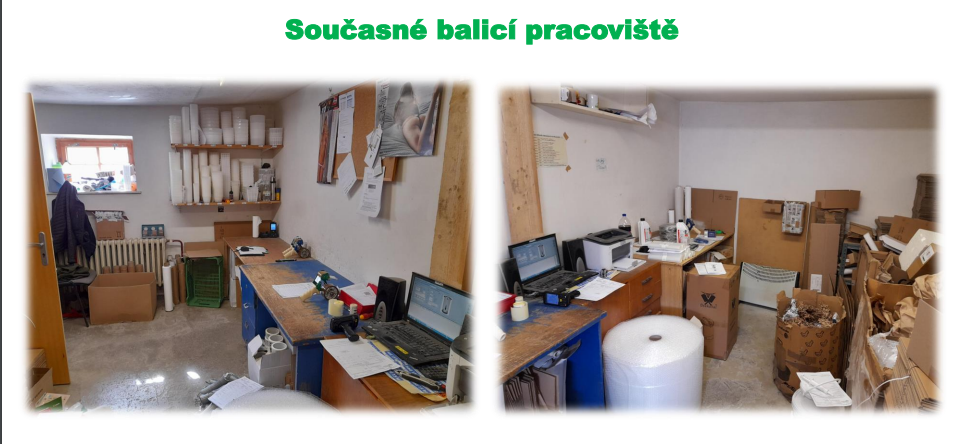 ServisBal s.r.o.

Projekt

Profesionální stoly

Fixační systém Fillpak

Přínosy a investice
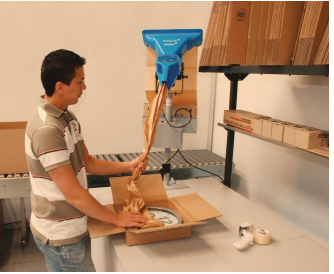 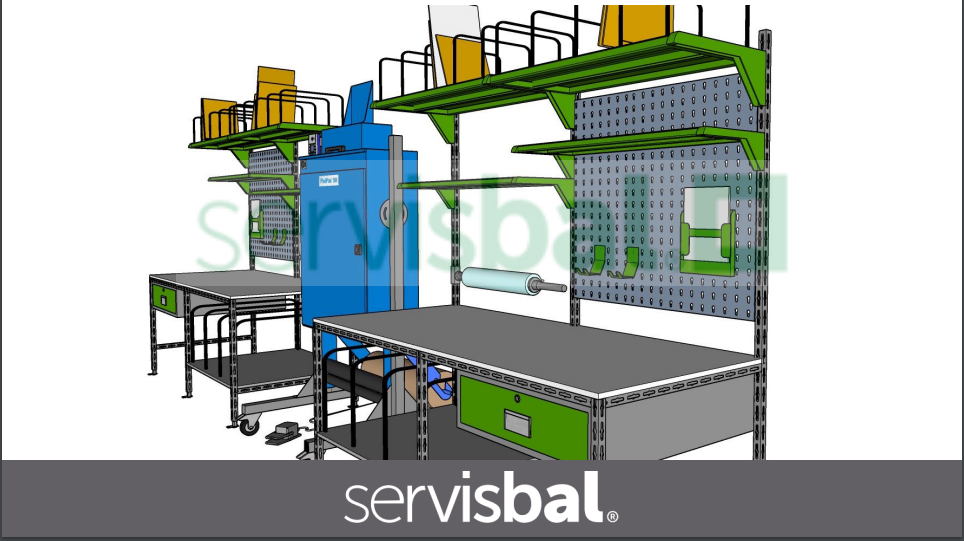 Závěr a doplňující otázky
Realizace cílů
- nové sklady, informační technologie, přestavba balicí místnosti, analýza neprodávaného zboží 

Doplňující otázky: Na základě čeho jste došel k závěru, že Vaše návrhy jsou finančně nenáročné?
Nízké náklady na nákup regálů a boxů
Informační technologie – vyšší investice, vyšší obrat
Strategie koupě – nákup zařízení Fillpak
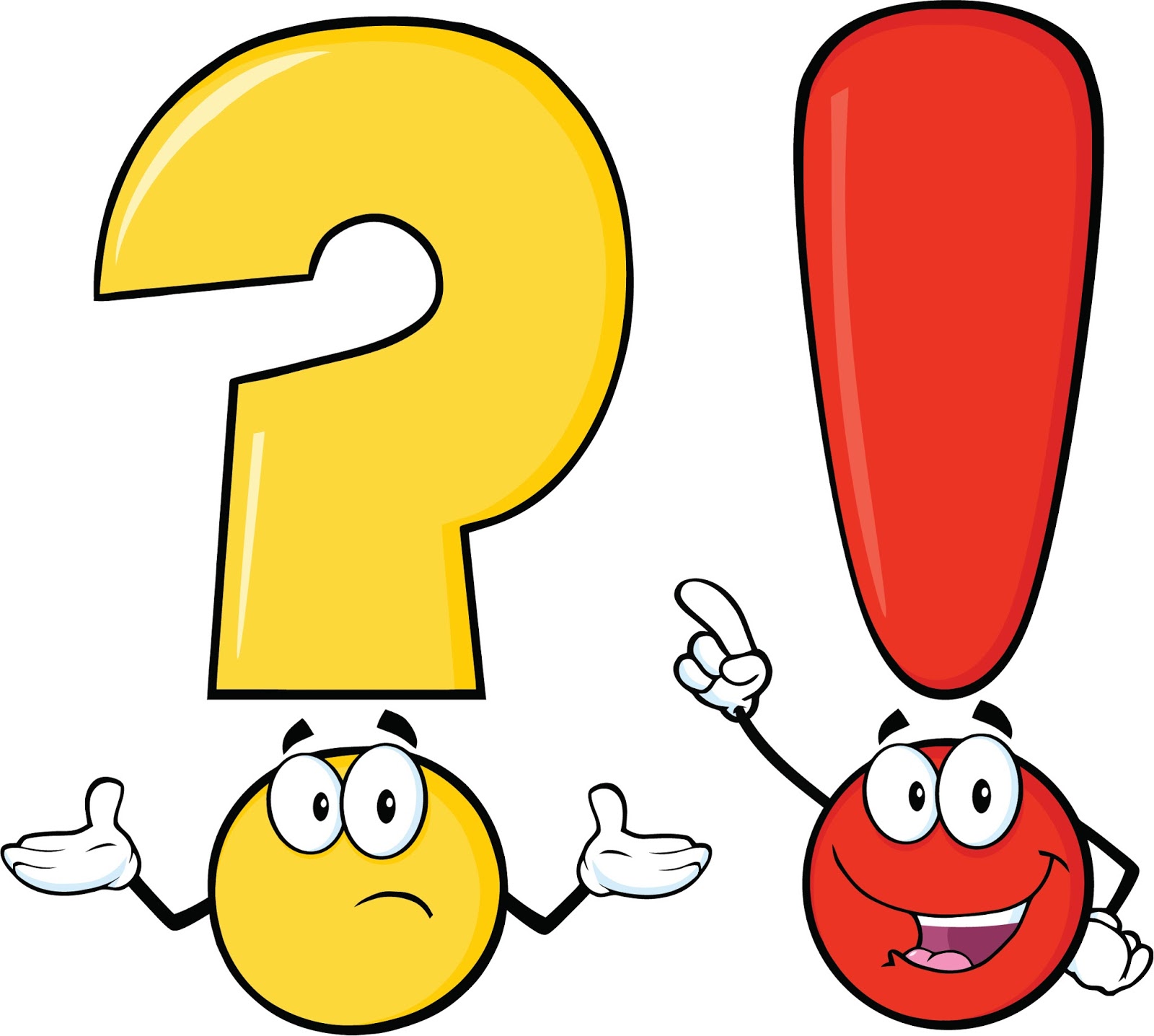 Děkuji za pozornost.